Child Development Associate Certificate
Tuesday, December 6, 2016
1:00 – 2:00 PM
Presenters:
Dana Benzo, NY Early Childhood PDI
Jennifer DePalma, CUNY SPS
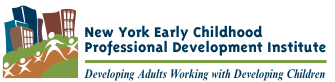 [Speaker Notes: Welcome to our online information session for the Child Development Associate Certificate program.
My name is Dana Benzo, and I work for the NY Early Childhood Professional Development Institute, who partners with the CUNY School of Professional Studies on this program.
We will provide you with as much information as possible in this short presentation today and encourage you to submit questions. If time permits, we will answer those questions after the presentation and send answers to all questions when we conclude.]
What is the CDA Program at the CUNY School of Professional Studies?
Offered in partnership with the NY Early Childhood Professional Development Institute (PDI): http://www.earlychildhoodny.org/.
 
Consists of 4 courses (3 credits each) for a total of 12 undergraduate college credits:
EDUC 200 Child Development Birth to 5 Years
EDUC 201 Observing & Recording the Development of the Young Child
EDUC 202 Integrated Curriculum & Learning Environments
EDUC 203 Family, Program, and Professional Dynamics
[Speaker Notes: This program, which is the only comprehensive credit-bearing CDA program in NYC, consists of four courses. 

(Read the names of the courses)

The program is designed for students to take courses in sequence to allow for the foundation of working with young children to be established in the 1st and 2nd courses before exploring the more complex aspects of the field in the 3rd and 4th courses. Each course runs on the CUNY academic calendar, which is 15 weeks in the fall and spring semesters.
The first two courses in the series may be taken simultaneously in one semester with the remaining two courses being split between the next two semesters.  Potentially, you could finish the CDA Certificate in three 15-week semesters.
We also provide the option to take EDUC 202 and EDUC 203 together in one semester based upon academic performance in the first 2 courses. 
The Child Development Associate Certificate offered through the CUNY School of Professional Studies is an approved Certificate Program by the NYS Education Department.  This differs from typical CDA programs that offer 120 hours of training.  Our State Approved Certificate Program integrates the competencies of the National CDA Credential into our undergraduate early childhood courses that are taught by approved higher education faculty.  We strive to recruit faculty that have degrees in early childhood education as well as extensive experience working in the field.
Once students complete the four required courses and graduate from the CUNY School of Professional Studies with their Child Development Associate Certificate, we have designated faculty members that work individually with each student to apply for and obtain their CDA Credential from the Council for Professional Recognition.]
About the CDA Credential
Our courses fulfill the 120 hour formal coursework requirement necessary for the CDA Credential awarded by the Council for Professional Recognition: www.cdacouncil.org 

The CDA is:
The foundation of an early childhood educator's career path. 
The most widely recognized national credential in early childhood education.
Based on a core set of Competency Standards.

Graduates of our program receive 12 undergraduate college credits and preparation to attain the national CDA Credential. 

Receipt of this credential can help graduates on the path towards achieving a degree in Early Childhood Education.
[Speaker Notes: (Read the four bullet points on this page)

In order to earn the CDA credential, students must complete the required courses at the CUNY School of Professional Studies, supervised fieldwork hours, a portfolio, the 65 multiple-choice question CDA exam, and a formal observation to be submitted to the Council for Professional Recognition for review.
After this presentation, we will provide you with the NYS Career Ladder document
As the Career Ladder document will show, the CDA is a key stepping stone on the path of career advancement in early childhood education, and the credit-bearing CDA will increase your career ladder another step.  
The competency standards guide early care and learning professionals as they work toward becoming qualified teachers of young children.  These professionals have the knowledge of how to put the CDA Competency Standards into practice and the understanding of how the Standards help children move with success from one developmental stage to another.
The CDA Credential is the “best first step” because it is based on the knowledge of the nation’s leading scholars in early care and learning.  Utilizing multiple sources of evidence, the CDA is the only comprehensive system of its kind that recognizes the essential competencies needed by entry-level and all early childhood professionals.  The CDA credentialing process is a powerful, cohesive professional development experience, infused with meaningful activities that facilitate the reflective practice of working professionals.]
Why the CDA?
Addresses the knowledge, skills, and dispositions required to effectively work in environments serving young children birth to 5 and their families. That includes:

- Family child care providers
- Head Start Programs (Federal requirement as of September 2013)
- Universal Pre-K classrooms
- Child care centers, and
- Private nursery schools
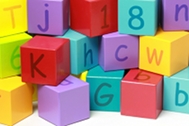 [Speaker Notes: Many people ask why they should pursue the CDA.  Others wonder if they should enroll in an ECE degree program rather than the CDA.  There are even some that already hold degrees in areas other than early childhood education and question why a CDA would be beneficial when working with young children. We always encourage a continuous path of education and professional development, and recognize that students attending many degree programs in early childhood education don’t always have the opportunity to experience coursework specifically in early childhood education until the final semesters.  For others that are new to the field of early childhood education, they may not know if they really want to work in a classroom environment prior to committing to a degree.  For both of these situations, the CUNY CDA provides a clear framework of the knowledge, skills, and dispositions required by any individual working with young children, as well as the expectations and responsibilities of the greater profession through our fieldwork component.
NYC has the highest qualifications for early childhood teachers in the country.  All teachers of children age 2 – 6 in child care programs are required to hold a Master’s Degree in early childhood education and NYS Birth-Grade 2 Certification and teachers of children birth – age 2 must have at least an associate’s degree in early childhood or a CDA Credential with the intention of obtaining an associate’s degree in early childhood within 7 years.  Although the minimum requirement for an assistant teacher in NYC is a high school diploma, you will find many programs recognize that a love of children is necessary, but is not sufficient, to work effectively with children and families.  Increasingly Directors are requiring all assistant teachers have a foundational knowledge of child development and best practices through the completion of the CDA Credential prior to being hired.  For those students that are interested in continuing their education after completing the CDA Certificate and Credential, we have direct articulation agreements with other CUNY campuses and a career services department that will assist you in transferring your credits into a degree program.
Our coursework is also appropriate for those individuals who hold childhood education degrees and need early childhood credits to fulfill certification requirements for the birth – grade 2 extension, as well as those seeking to renew their CDA credential.]
Fieldwork Requirement
Requires 480 hours of experience working with children from birth to 5 years in group care (120 hours per course).  

For the Infant/Toddler CDA endorsement, students must obtain their 480 hours in the following way:
160 hours with young infants (birth – 12 months)
160 hours with mobile infants/toddlers (13 months – 23 months)
160 hours with twos (24 months – 35 months)

Hours can be conducted at:
Current place of employment (licensed family child care home or licensed child care center)
Placement made by instructor if you are not currently working at a licensed center or home

You will need a medical exam with proof of current immunizations, DOI fingerprint clearance, and SCR clearance before you can begin your fieldwork placement
[Speaker Notes: (Read the two bullet points on this page)

Throughout each course, your instructor will visit you at your fieldwork site twice to observe how you are applying the content from the coursework into your daily practice with children and families.
Upon entering the program, students decide which CDA designation they would like to obtain– Infant/Toddler (birth – 36 months), Preschool (3 – 5 years), or Family Child Care (birth – 5 years).  
All assignments and fieldwork will focus on this age group designation.
We recognize that students may enter our program already having experience working with young children.  This is fantastic but will not replace the fieldwork requirement of each course.  Our model is designed to allow both the students and faculty to experience how the theory or content of the coursework is translated into practice in a classroom environment.  
If you are currently not employed in a licensed family child care home or licensed child care center, you will be required to complete your fieldwork hours as an unpaid intern.  We will help you find an appropriate setting in which to complete your required 120 hours per course.  For planning purposes you should expect to spend at least 8 hours a week for 15 weeks as an unpaid intern if you are taking one course a semester.  This requirement will be increased to 16 hours a week if you enroll in 2 courses a semester.  Very often programs that host our interns end up hiring you as substitutes or assistants over the course of your participation in the CDA Certificate Program.]
What are the Expectations of Students Regarding Coursework?
Professional Portfolio work:

Collection of resources
Reflective statements
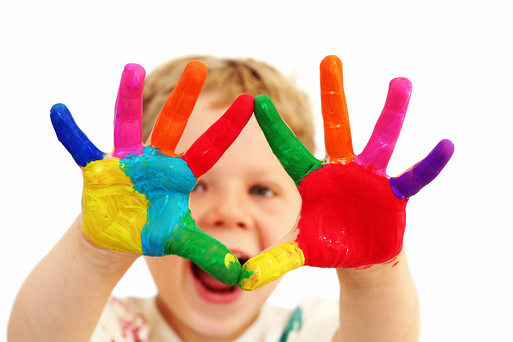 [Speaker Notes: Each of the 4 college courses within this program prepare students to successfully develop a Professional Portfolio. The Portfolio consists of a collection of early childhood resources you will develop that represent the 6 Competency Standards, 13 Functional Areas, and your direct work with children and families.  Since our courses are for credit, your coursework will meet the Portfolio requirements but will also include additional assignments to fulfill college coursework expectations.
In addition to your resource collection, your Portfolio will contain six reflective statements of competency or essays that demonstrate your knowledge, understanding, and application of your teaching practices within each of the 6 Competency Standards.
We understand that many of our students may have been out of formal education settings for some time or have been hesitant to enroll in college because of previous experiences.  We keep class sizes small with no more that 15 students per class to maximize the individualized attention you receive and the supervised fieldwork component helps students complete the assignments in a practical way.  We also have additional academic supports available if necessary.
When you complete the 4 courses here at SPS, you are assigned a Credential Advisor that works with you individually to ensure your portfolio is ready for the final assessment by the Council for Professional Recognition.  Our comprehensive credentialing supports also address your final observation and test preparation.  Our goal is that all students are fully prepared to obtain the CDA Credential upon completion of the CDA coursework here at SPS.

I would now like to introduce Jen DePalma from the CUNY School of Professional Studies.]
Applying to the CDA Program at the CUNY School of Professional Studies
Admissions Requirements:
Complete an online application and pay a $70 application fee 
Applicants must be 18 years of age or older and hold a high school diploma or equivalent 
Submit proof of a high school diploma or GED
A personal statement

Applications for the Spring 2017 term are due by January 13, 2017:
https://sps.cuny.edu/admissions/certificate-admission
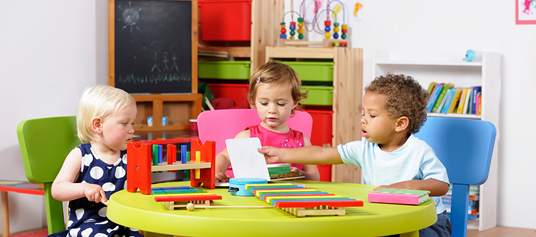 [Speaker Notes: Thank you, Dana. I would now like to talk about the application process for admission into our CDA Certificate program at the CUNY School of Professional Studies.

(Read the bullet points on this page)

You should include the following in your personal statement:
Educational Background
Career goals
Why you believe the CDA program is a good match for you
Why you are interested in the field of Early Childhood Education

Applications for Spring 2017 are due by Friday, January 13th, 2017.
You will see the link for the online application for admission at the bottom of this page.]
Registering for Courses at the CUNY School of Professional Studies
Students are provided with a registration form after they apply and have been admitted into the CDA program at CUNY SPS. 

New students may register for classes by returning the Spring 2017 CDA Registration form. 

New students must also return immunization paperwork: http://sps.cuny.edu/filestore/7/8/3_96f9667174d72f8/783_c53f7242bda5e13.pdf. 

Because we provide students with comprehensive supports that are built into the program, we are unable to accept coursework taken outside of our program.
[Speaker Notes: Now, I would like to provide you with information about registering for CDA courses.

(Read bullet points)

Classes are held at the CUNY School of Professional Studies, located in midtown Manhattan, at 119 West 31st Street. Classes typically meet on Saturday mornings or afternoons for 2.5 hours. 
We will email the Spring 2017 course schedule information to everyone who registered for this webinar.]
Tuition Assistance
Spring 2017 Tuition & Fees:
One Course: $927.50
Two Courses: $1752.50
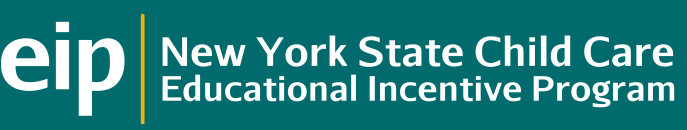 Funding may be available through the Educational Incentive Program to support tuition and fees expenses.
EIP Application Process:
Complete the online web application: http://ecetp.pdp.albany.edu/eip.shtm
Obtain application instructions from SPS prior to completing application
Submit the following:
Most recent federal income tax return (form 1040)
Employment verification
Proof of continuous employment for 6 months or more in a NYS licensed child care program
[Speaker Notes: We would also like to provide you with tuition information and with information about tuition assistance that may be available to CDA students.
You will notice the current tuition rates listed for either 1 CDA course or 2 CDA courses in the upcoming Spring semester at the top of this page.
After this presentation, we will provide you with a copy of the Spring 2017 Tuition and Fees flyer.

(Read bullet points)

Eligibility for EIP funding is based on your employment, and household size and income.
The maximum scholarship for college credit is $2,000 per calendar year.
It is important to note that students must reapply for EIP funding each semester.
If you are interested in joining the program in Spring 2017 and you work for a NYC center-based program, we highly encourage you to apply as soon as possible, as it is awarded on a first-come, first-served basis.
If your program is part of QualityStarsNY, you may be eligible to access Quality Scholars dollars. 

In addition, a Tuition Payment Plan is also offered to all students as an alternative in paying for education expenses.]
Contact Information
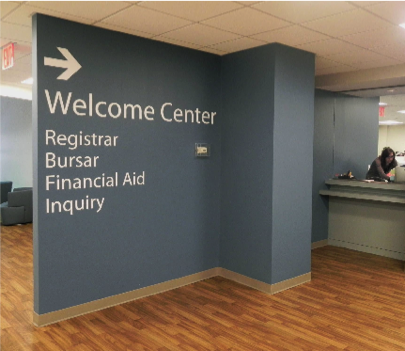 CDA program, credentialing process and career pathways:

Dana Benzo
Academic Director, NY Early Childhood PDI
718.254.7288
Dana.benzo@cuny.edu 


CDA program, including the application and registration processes:

Jennifer DePalma						Kimberly Enoch
Program Manager, CUNY SPS			Program Director, CUNY SPS
646.664.8605						646.664.8603
Jennifer.depalma@cuny.edu			kimberly.enoch@cuny.edu
[Speaker Notes: We would now like to provide you with our contact information. You will see our phone numbers and email addresses listed on this page.
It is recommended that prior to applying you contact the program’s Academic Director, Dana Benzo to ensure our program is the right fit for your career goals in the early childhood education field.  For questions about the application and registration processes, you may contact me or my colleague, Kim Enoch. 
Please do not hesitate to contact us at any time. 
In the remaining time that we have left, we would now like to ask you if there are any questions that we can help answer.

(After questions are answered:)

That is all the time we have left this afternoon for questions. We encourage you to reach out to us with any additional questions you may have using the contact information on this page.
Thank you for your time this afternoon. We look forward to welcoming you to the CDA Certificate program this Spring.]